NMPED Unified Application
ESEA Equitable Services
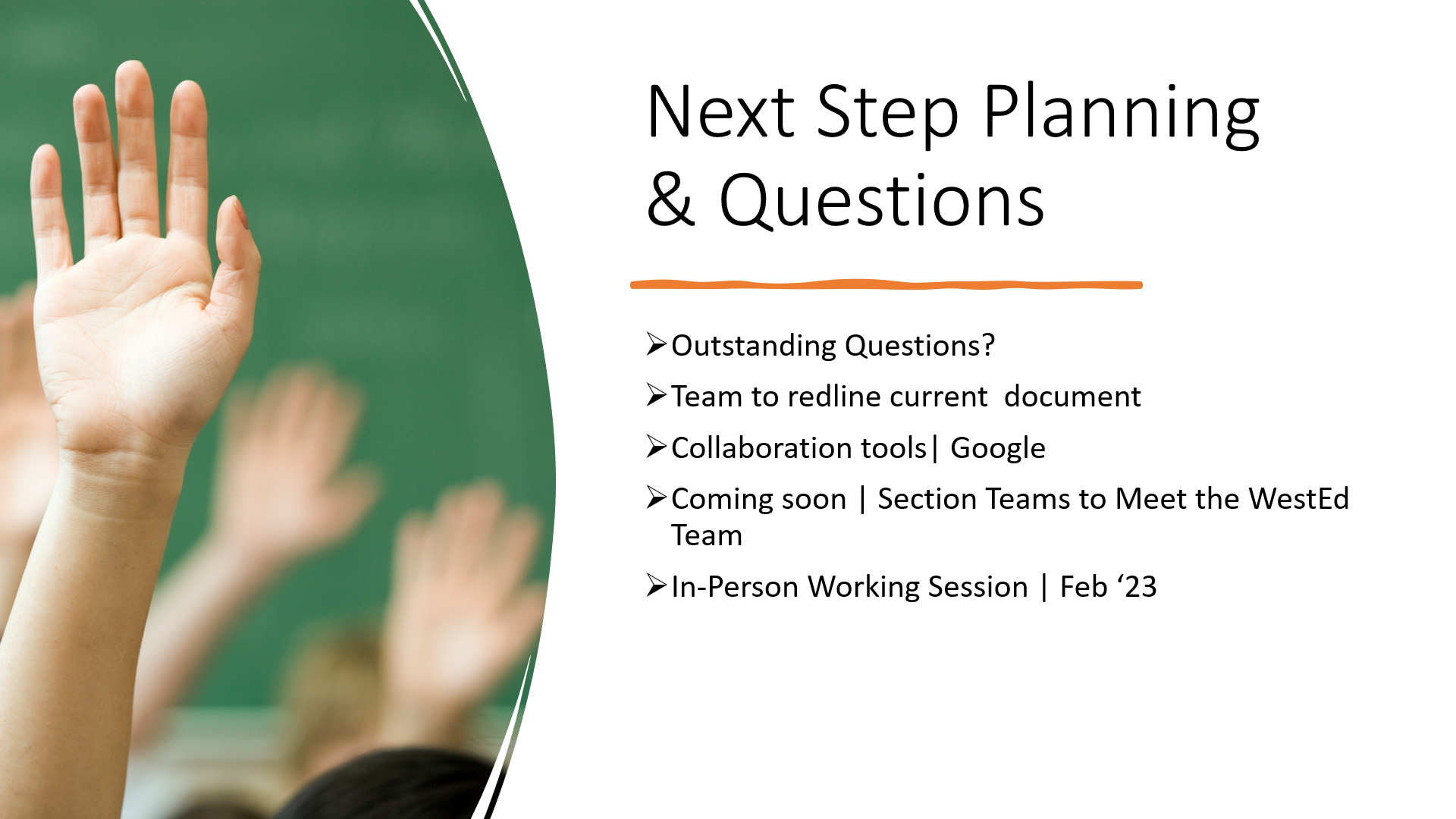 February 4, 2025
[Speaker Notes: Ken]
Overview
IN THIS MEETING, LEAs WILL
AGENDA
ESEA Equitable Services Overview 
Equitable Services Consultation
Equitable Services Requirements
Equitable Services in the Unified Application (UA)
OBMS Module Walkthrough
Understand the purpose and process of ESEA Equitable Services compliance. 
Preview the ESEA Equitable Services in the Unified Application.
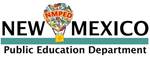 [Speaker Notes: Ken]
Overview
[Speaker Notes: Daniela]
Purpose and Overview of Equitable Services
The purpose of ESEA (amended by ESSA) is to provide ALL children opportunity to receive a fair, equitable, and high-quality education and to close educational achievement gaps.
Each LEA that receives ESEA funds must make funds available for education support authorized by each title to qualified students in compliance with Federal law and regulations.

Programs Eligible for Equitable Services – 
Title I, Part A-Improving Basic Programs Operated by Local Educational Agencies (LEAs) 
Title I, Part C - Education of Migratory Children 
Title II, Part A- Supporting Effective Instruction 
Title III, Part A- Language Instruction for English Learners and Immigrant Students 
Title IV, Part A- Student Support and Academic Enrichment
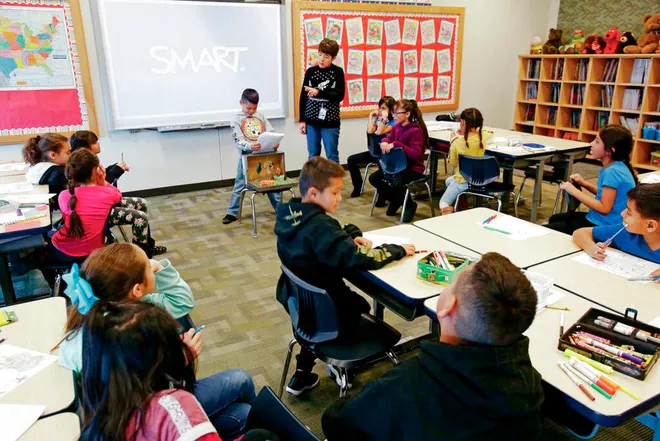 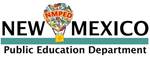 ESEA Eligibility for Title Programs
Each federal program utilizes a different student count to identify private school eligibility for equitable services.
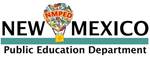 Equitable Services Eligibility and Determination
Who is eligible for Equitable Services under Title I Part A?
Under section 1117 of the ESEA:

School districts are required to provide services for eligible private school students, teachers and their families that are equitable to those of eligible public-school students.
A private school student generates Title funds if he/she resides within an attendance area of a participating Title I public school and meets the established low-income criteria.
A private school student who can participate in Title I services resides within an attendance area of a participating Title I public school and is failing or at risk of failing state student academic achievement standards. Low-income status alone is not a basis for participation in the Title I program.
Selected students who will be served must be failing, or at risk of failing, to meet student academic achievement standards
Eligibility of students with other Title Programs
Title I, Part C - Only for eligible migratory children or youth
Title II- Educators, principals and other educational personnel in nonprofit private elementary and secondary schools in the LEA’s service area are eligible 
Title III- Equitable services are available to students attending private, non-profit schools who are identified as English Language Learners (ELLs) or immigrant children, that receives Title III funding.
Title IV- May be used for private school students, instructional staff, principals and/or other school leaders.
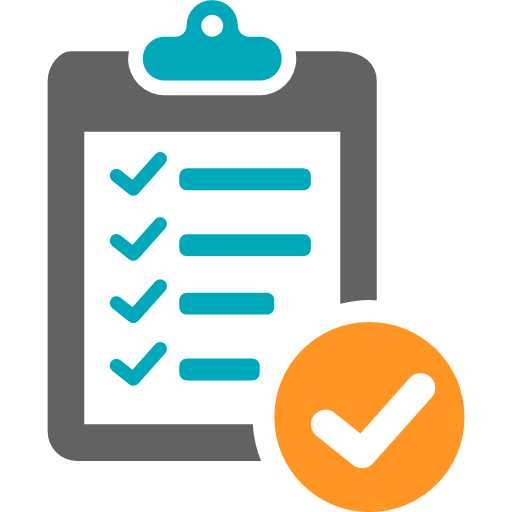 ESEA Equitable Services
To complete the ESEA Equitable Services submodule, LEAs should collect counts for each applicable federal program from every private school as well as confirmation about participation in Title II-A and/or Title IV-A.
The Private School Enrollment
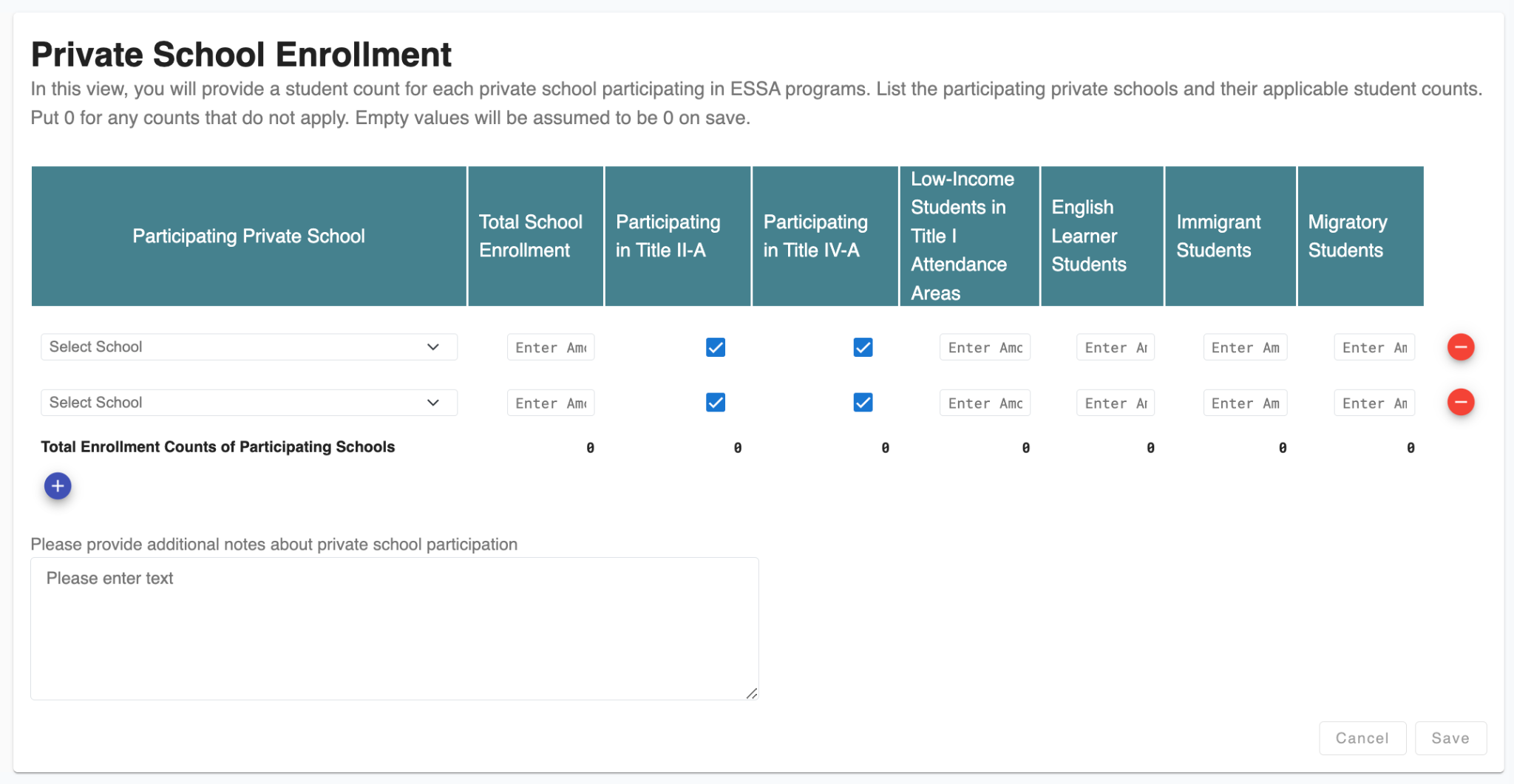 LEAs will enter counts of all students at  each private school, as well as counts of students eligible for: 
Low-income students (Title I-A); 
English learners (Title III-A); 
Immigrant students (Title III); and 
Migratory students (Title I-C). 

LEAs will indicate whether each private school is participating in a schoolwide program for: 
TItle II-A; and 
Title IV-A.
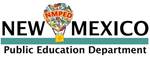 Consultation
[Speaker Notes: Daniela]
Consultation Process
Student eligibility (e.g.
data used to determine the number of low-income children who attend the non-public school and who reside in a participating Title I school attendance area)
Amount of funds available for services and how the amount is determined
Size and Scope of Services
Timely and meaningful consultation must continue throughout the implementation and assessment of services and shall occur before the local education agency makes any decision that affects the opportunities to participate of eligible private school students, teachers, and other educational personnel.
How, where, when, and by whom services are provided
Providing Services Directly or via Another Entity
Needs of Private School Students and Teachers
How and When Decisions are Made
How will the services be evaluated?
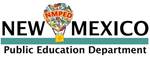 [Speaker Notes: Note: districts transferring funds between federal programs must consult with private schools regarding the transferability 
Note – Title VIII (pg 421) here: https://www.ed.gov/sites/ed/files/documents/essa-act-of-1965.pdf]
Equitable Services Consultation Form
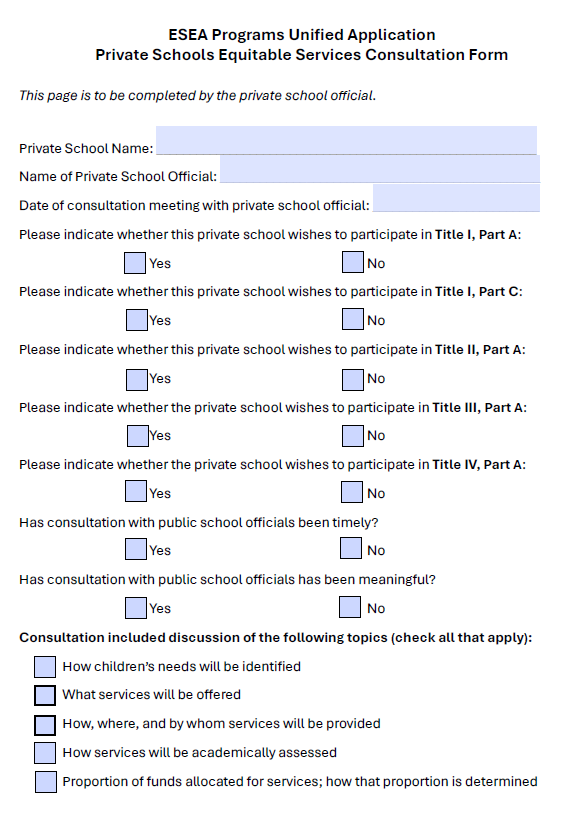 New consolidated equitable services consultation form for Title Programs is available on the Unified Application Support Page and covers: 
Title I, Part A
Title I, Part C
Title II, Part A
Title III
Title IV, Part A
Must be completed by private school official, in conjunction with District Representative
Examples of information needed:
Describe what services will be provided at the private school
How eligible students were identified 
How will effectiveness of program be measured
‹#›
Equitable Services Requirements
[Speaker Notes: Daniela]
LEA Services to Eligible Private Students
Services to eligible private school children must be secular, neutral, non-ideological, provided in a timely manner, and equitable in comparison to services and benefits for public school children. 

Options for private-school services include, but are not limited to:
Instructional services provided by public-school employees or third-party contractors
Extended-day services
Summer school
Family literacy programs
Counseling programs
Tutoring
School district professional development
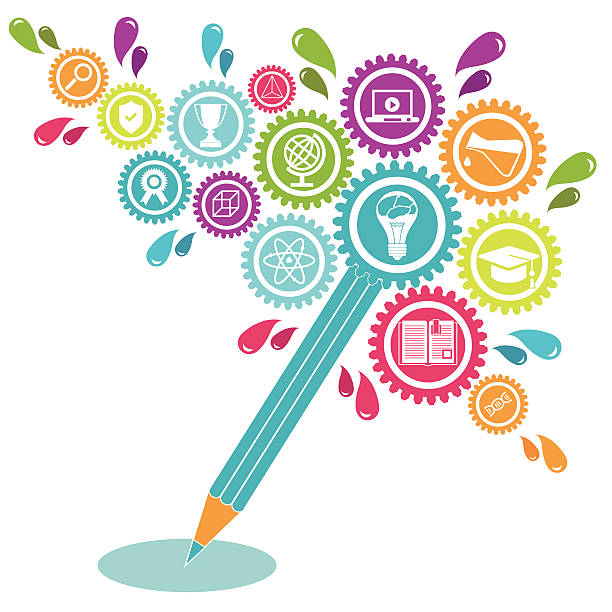 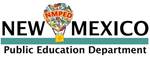 Control of Funds
Structure of the UA
A public agency must control funds. Private schools do not directly receive funds. 
District maintains administrative control over services and materials.
No reimbursement to private schools.
District monitors teachers and providers who deliver services.
Any supplies (except expendables) and equipment purchased by the LEA for use in a private school remains the property of the LEA, and the LEA must maintain an inventory.
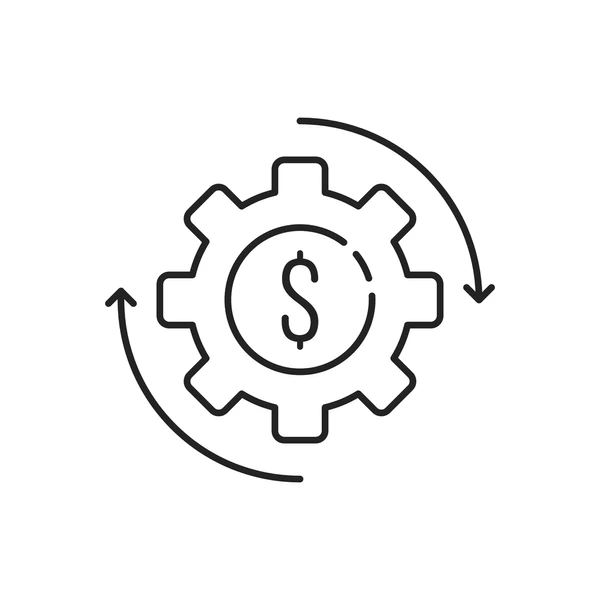 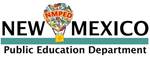 ESEA Equitable Services in the UA
[Speaker Notes: Watershed]
ESEA Equitable Services in the Unified Application
ESEA Equitable Services is a submodule that is part of the Compliance Decisions module of the Unified Application.
Structure of the UA
LEAs will complete ESEA Equitable Services as part of the Compliance module.
Module 1
Module 2
Module 3
LEA Priorities
LEA Compliance Decisions
LEA Expenditure Detail
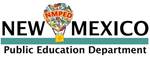 Calculating Equitable Share
Title VIII, Part F covers equitable services for the following programs included in the UA: 
Title I, Part C Migratory
Title II, Part A
Title III EL
Title III Immigrant
Title IV, Part A SSAE

For these programs, LEAs determine equitable share on the basis of relative enrollment of public and private schools or, as applicable, eligible public and private school children.

Before calculating the per pupil rate, LEAs will deduct administrative costs, including direct and indirect admin, for public and private school programs.
‹#›
(1/3) OBMS Interface: Enrollment
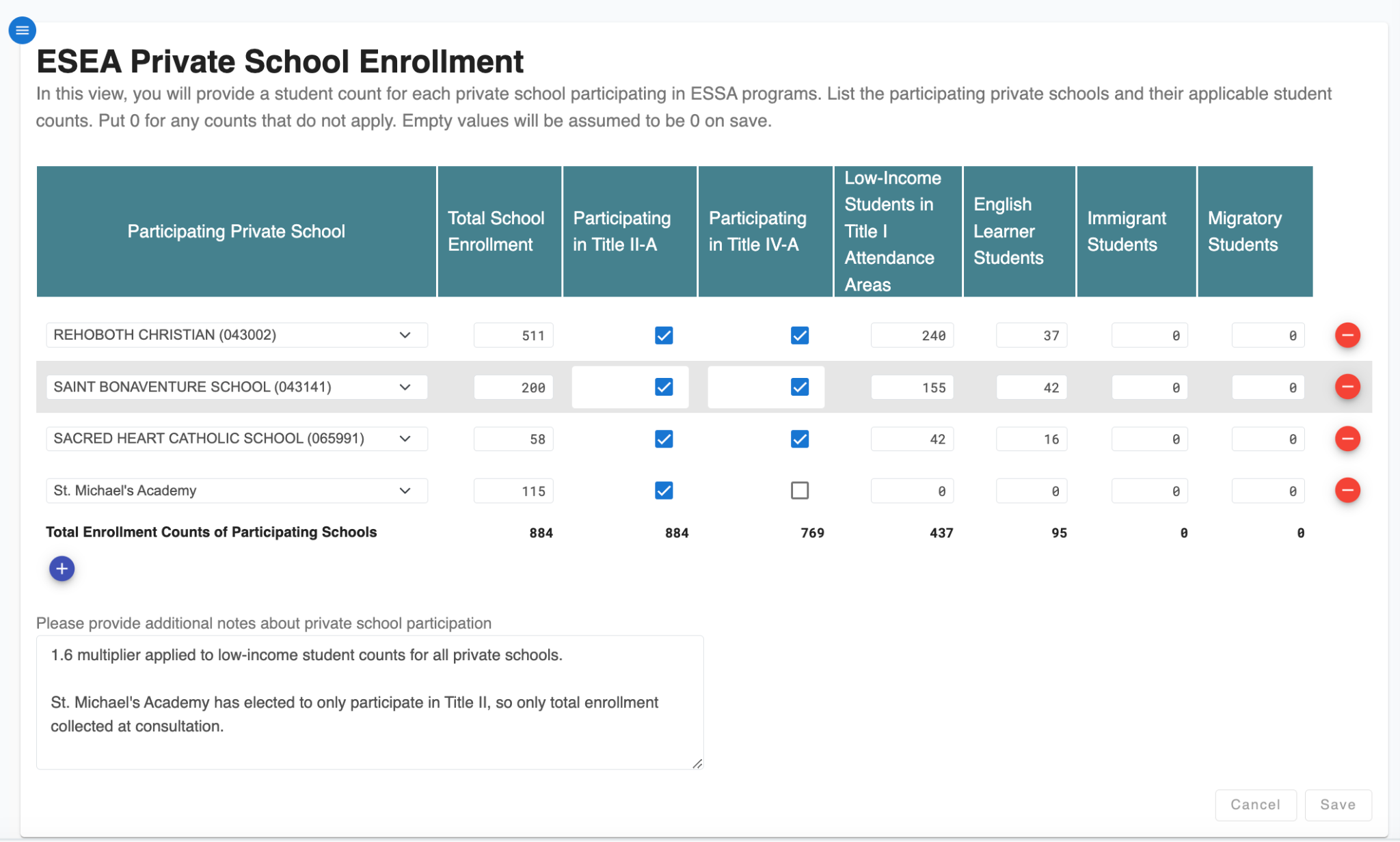 Structure of the UA
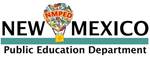 [Speaker Notes: Watershed

Note – loom here if needed/remove before sharing widely: (https://www.loom.com/share/6d13d1992c8e46ff8eb99567e1293bdc?sid=d14d2ad9-66e7-4d8d-bb77-8137565bc16f)]
(2/3) OBMS Interface: Administrative Costs
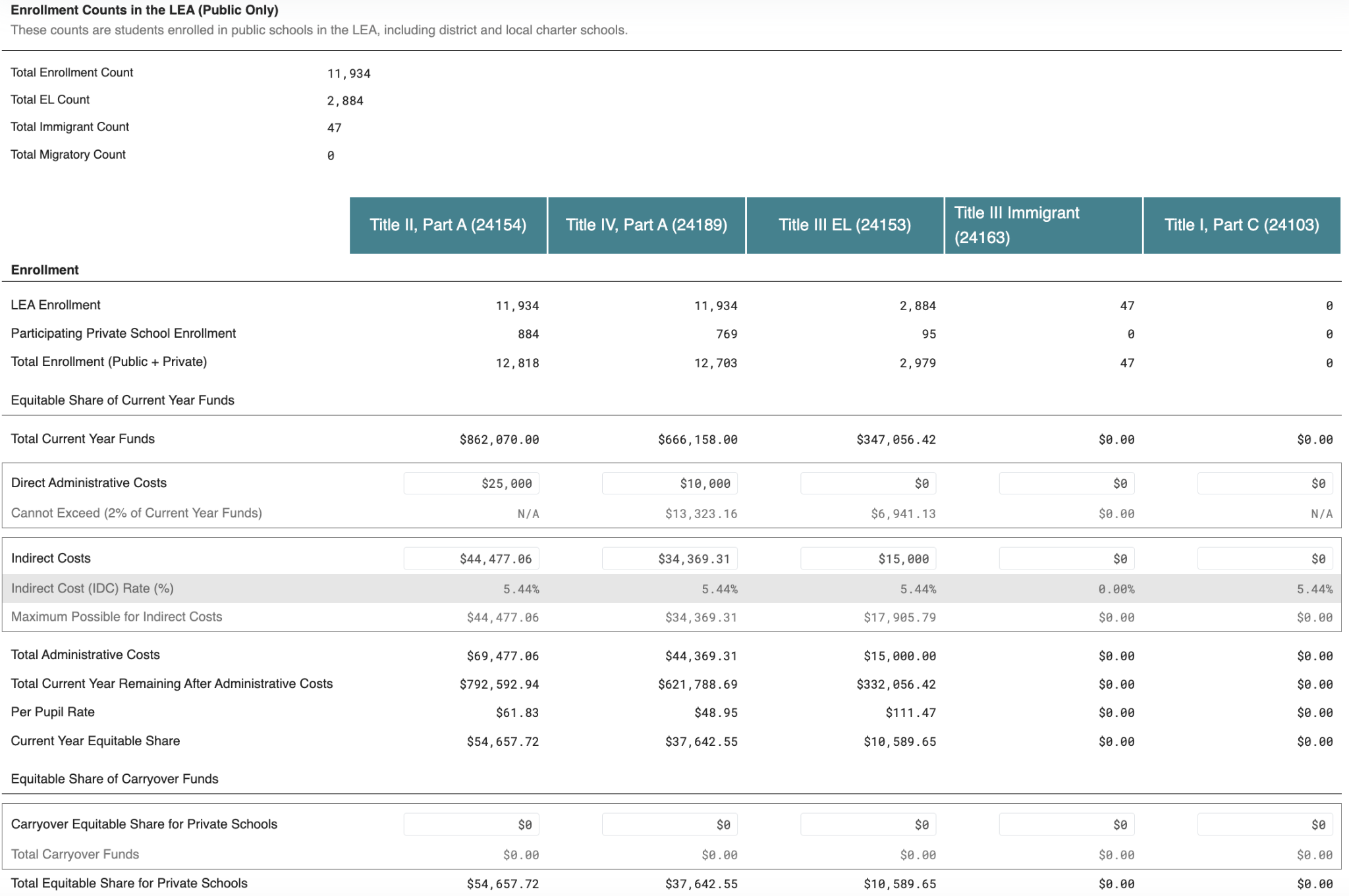 Structure of the UA
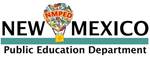 [Speaker Notes: Note – loom here if needed/remove before sharing widely: https://www.loom.com/share/948b97ec6aea4e4a963af037d1306485?sid=301ad4c9-b1f4-4a99-95cd-2c65b059bbbf]
(3/3) OBMS Interface: Equitable Share
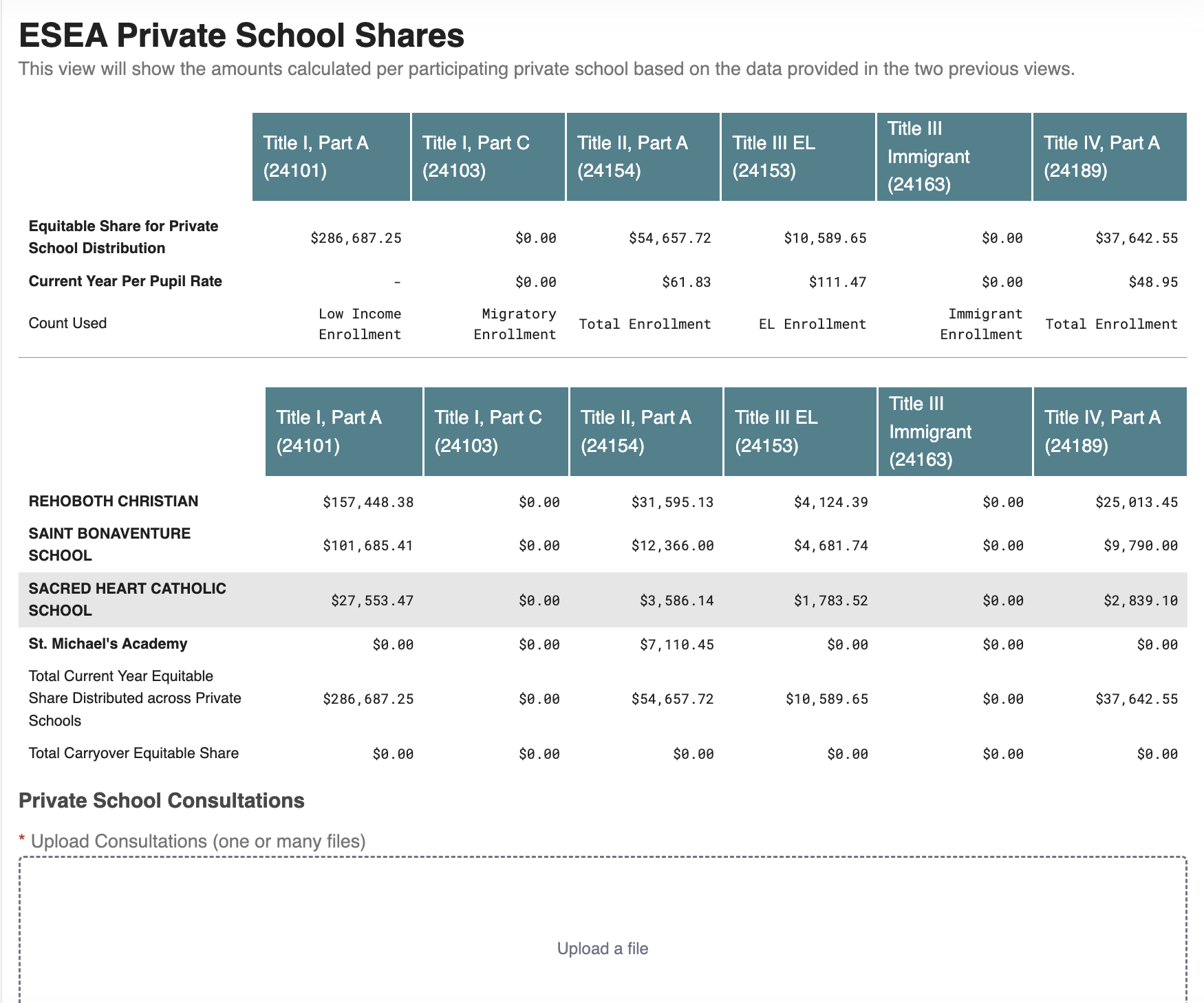 Structure of the UA
[Speaker Notes: Note – loom here if needed/remove before sharing widely: https://www.loom.com/share/7605b3280f364b09b1b3506873c9122f?sid=0d732d29-c2cc-4f25-a99e-212a92b6ed16]
Key Updates
[Speaker Notes: Ken]
Follow Up
Comprehensive Needs Assessment (CNA) – All LEAs are required to submit a CNA, however if LEAs have already completed a CNA for the relevant time period (e.g. a previously-submitted CNA covers the entirety of the upcoming year) LEAs may submit that CNA as part of the Unified Application.
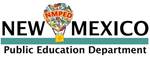 [Speaker Notes: Ken]
Moving Forward
[Speaker Notes: Ken]
Key Milestones for the Unified Application
The Unified Application will launch in three stages: the Pre-Application module, ESEA, and IDEA. Unified Application will be due April 16.
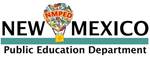 [Speaker Notes: Ken]
Weekly Federal Programs Team Calls Schedule (1/2)
Further training on the Unified Application components will take place until applications are due. Planning leads should ensure personnel attend sessions relevant to their LEAs; not all sessions will be applicable to all LEAs.
[Speaker Notes: Ken]
Planned Topics for Weekly Federal Programs Team Calls (2/2)
Further training on the Unified Application components will take place until applications are due. Planning leads should ensure personnel attend sessions relevant to their LEAs; not all sessions will be applicable to all LEAs.
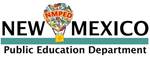 [Speaker Notes: Ken]
Key Notes Regarding Upcoming Sessions
Upcoming sessions will be more specific; LEA Planning Leads can invite additional team members as necessary. 
February 11 will focus on Title I and the time will be extended. The first 30 minutes will be relevant to all LEAs. The second 60 minutes will cover Title I Rank & Serve and be most relevant to districts with multiple sites and more than 1,000 students (next slide).
[Speaker Notes: Ken]
Pilot LEAs that will Rank and Serve
NMPED anticipates that 15 LEAs participating in the Unified Application pilot listed below will be required to complete the rank and serve process through the Unified Application for the 2025-2026 Grant Applications .
LEAs not on the list that believe they will need to complete Rank & Serve should email Unified.App@ped.nm.gov.
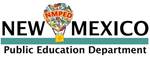 [Speaker Notes: Ken]
Next Steps
[Speaker Notes: Ken]
Next Steps
In order to ensure LEAs successfully complete the Unified Application by April 16, Planning Leads should: 
Ensure private school counts are collected accurately; 
Submit the required consultation forms; and 
Enter required information and save within the OBMS application.
Any questions about the following processes should be directed to Unified.App@nmped.gov.
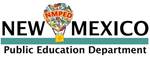 [Speaker Notes: Ken]
Exit Survey: Questions & Feedback
Link to exit survey






Also available at https://tinyurl.com/NMUAFeb4
Please send any questions regarding the Unified Application to: 
Unified.App@ped.nm.gov
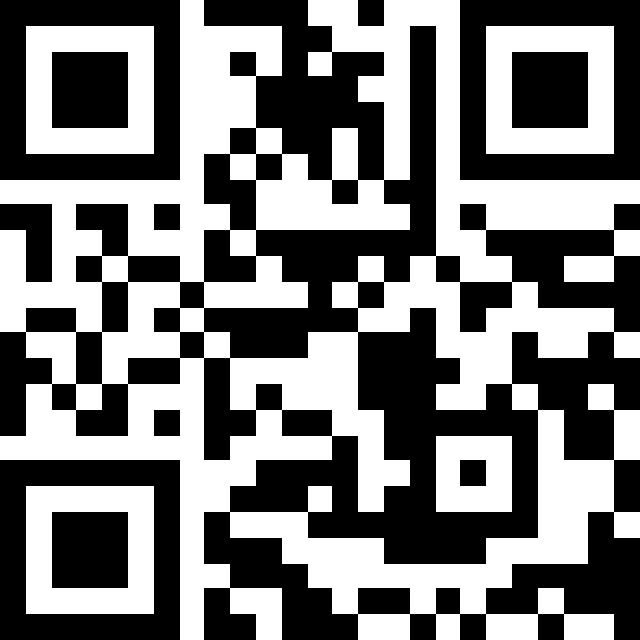 [Speaker Notes: Ken]